Question 24
admin
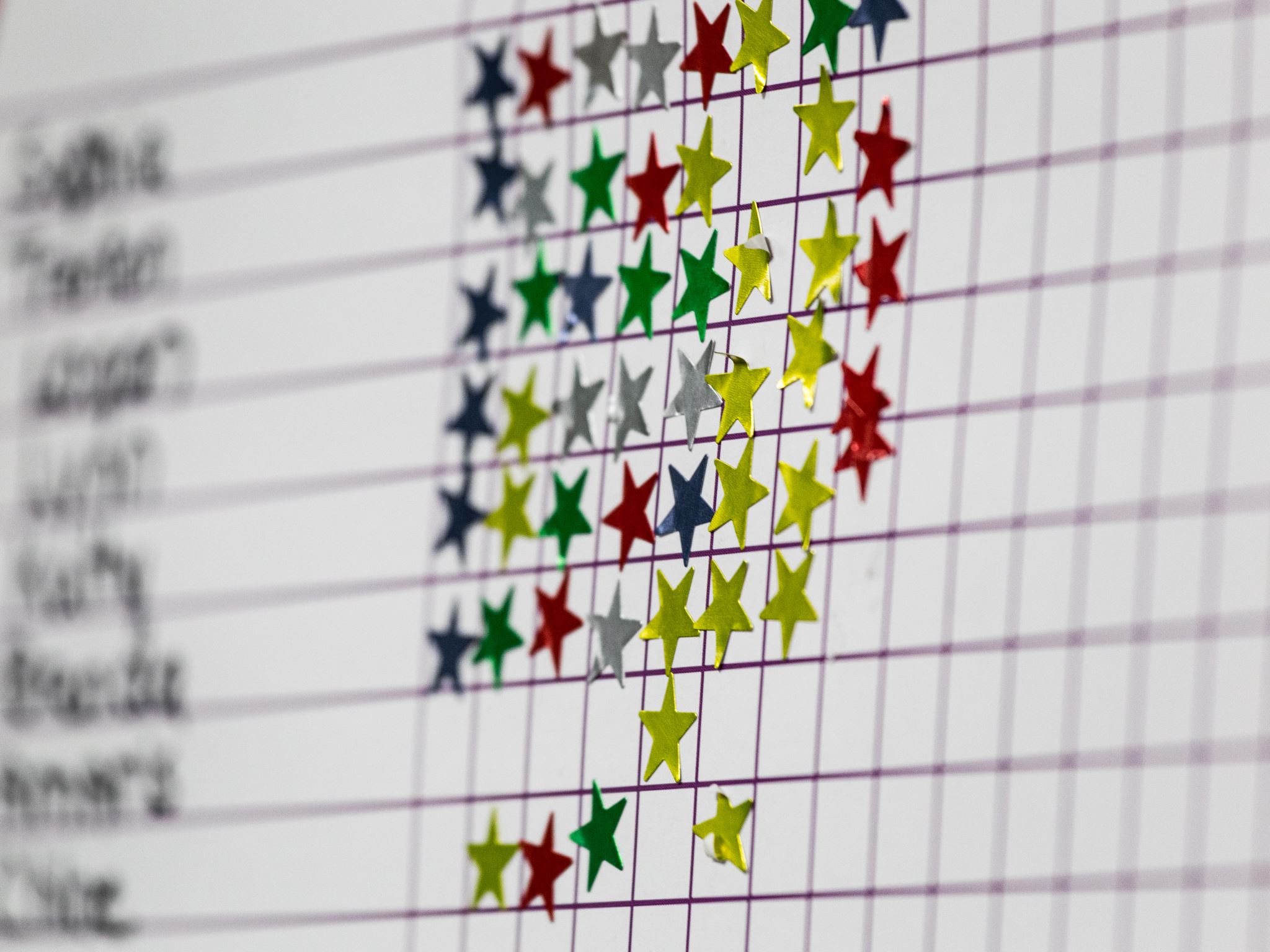 Q 24
Complete the table by listing examples of four (4) performance metrics or indicators used to assess and monitor the quality of care in the Emergency Department. 
For each metric, list two (2)  strategies to improve the quality of care.
results
Australian standards
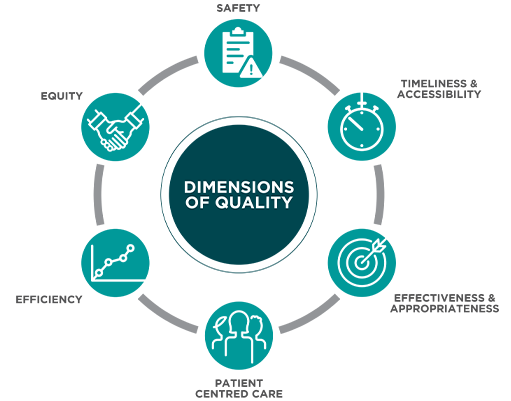 Safe
Effective
Patient centered
Timely
Efficient
equitable
Metric for quality of care
Time to : stoke, antibiotics, PCI, analgesia, doctor, nurse, xray 

Quality: representations, missed xrays, adverse outcomes

Staff satisfaction, recruitment, retention, exam sucess

patient satisfaction, DNW

Financial
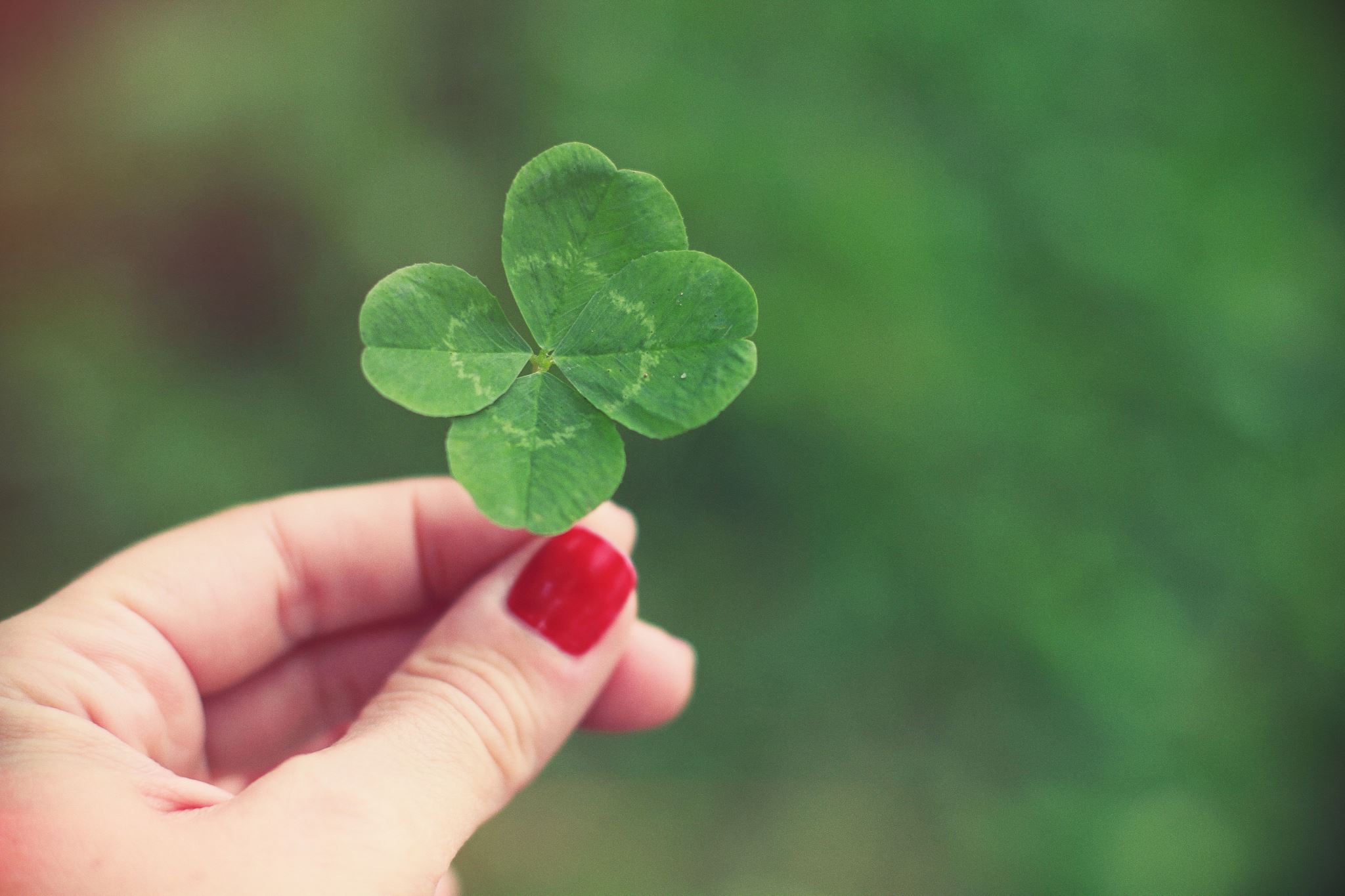 Good luck